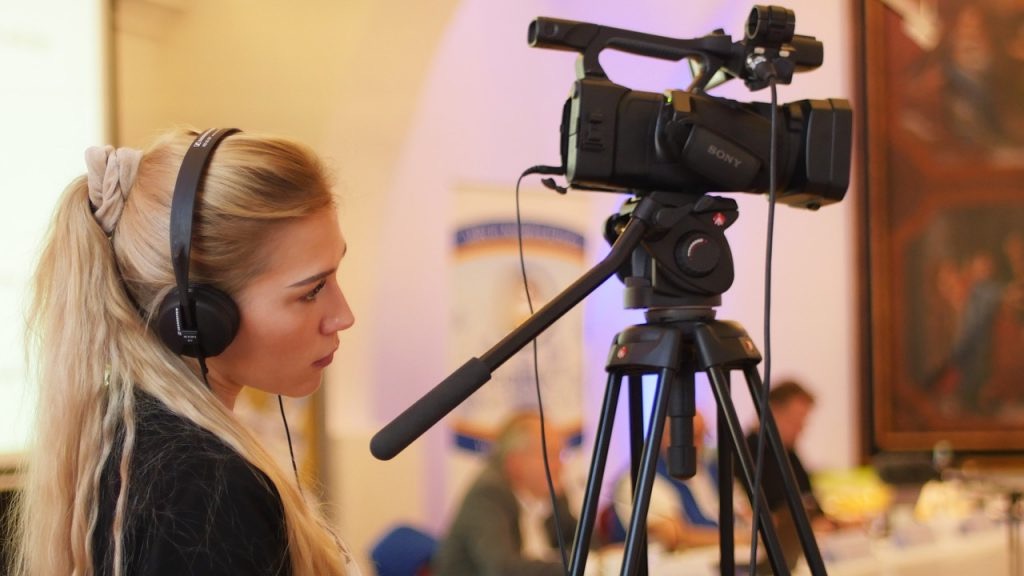 Administration
REQUIREMENTS, POLICIES AND INSTITUTIONAL SUPPORT
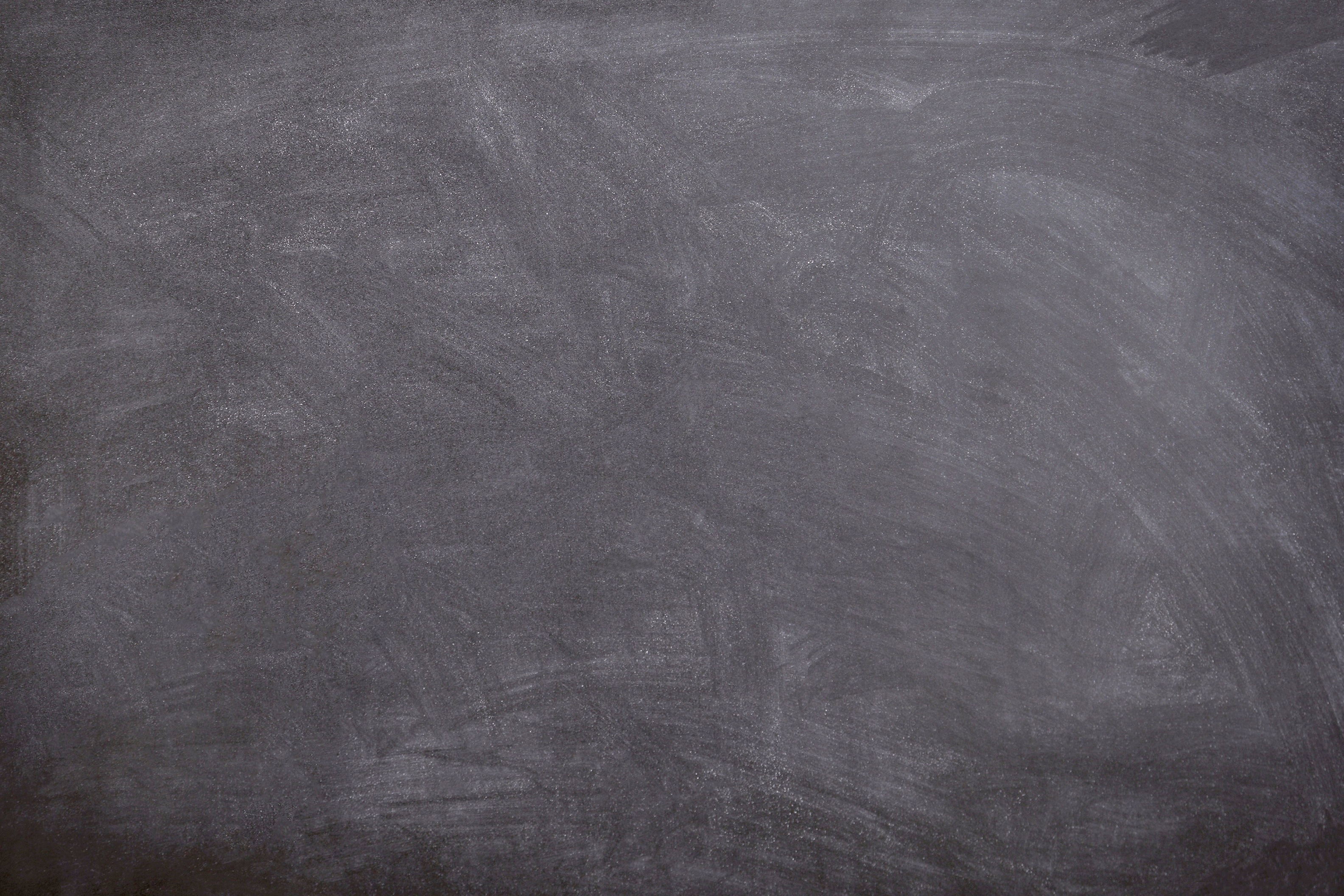 Introduction
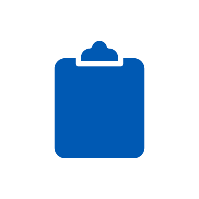 INTRODUCTION
Before the student experience begins, it is imperative that the necessary administrative requirements are in place. 
It is also important that students are aware of their roles and responsibilities when engaging in experience as a University of Toronto student and the student supports available.
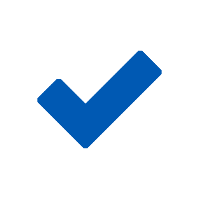 INTRODUCTION
This resource includes information on:
Administrative requirements for setting up student experience.
Institutional policies and guidelines relevant to students’ learning outside the classroom.
Institutional supports available for students while engaging in experience outside the classroom.
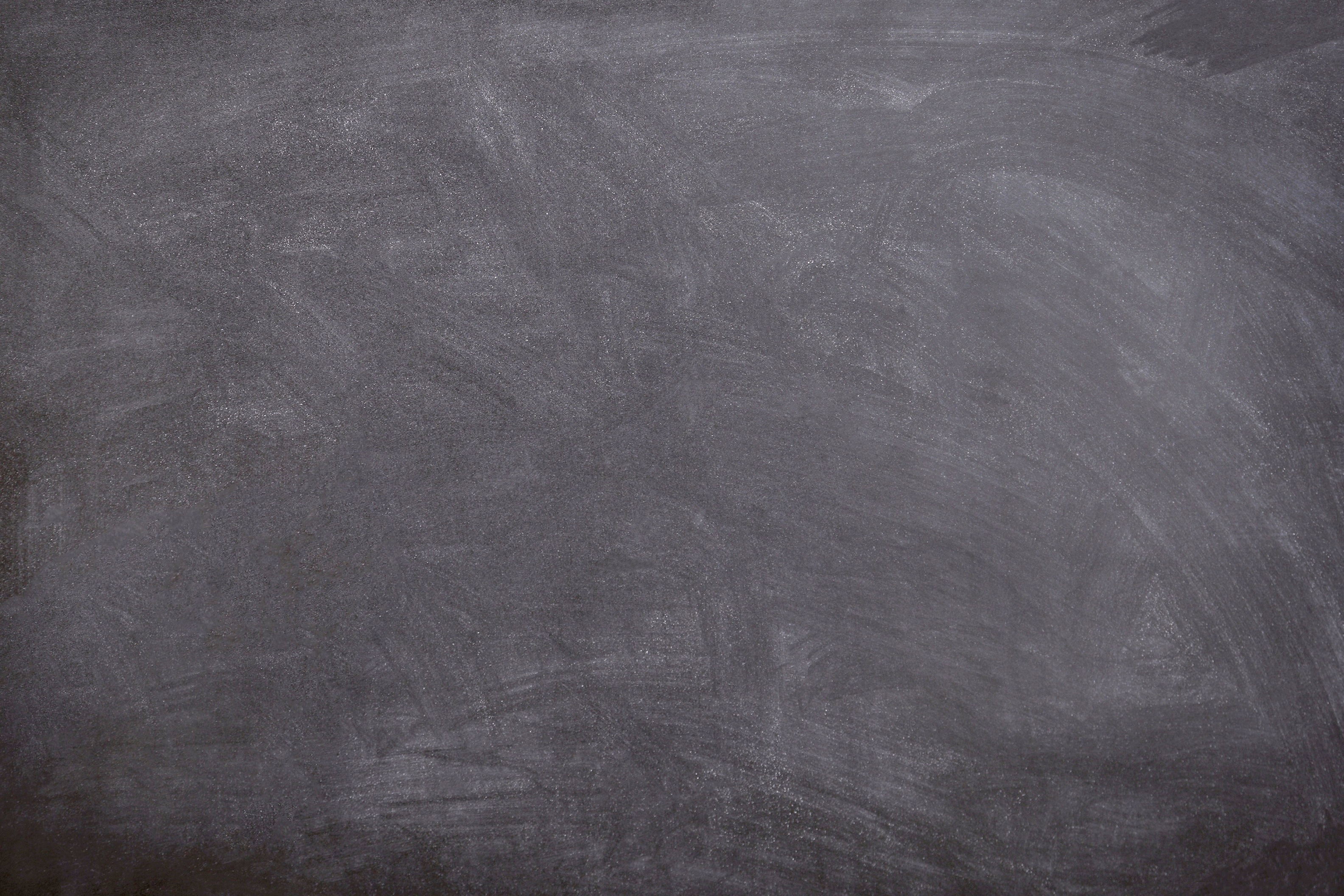 Administrative Considerations
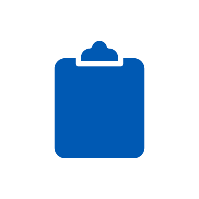 ADMINISTRATIVE CONSIDERATIONS
Administrative requirements that need to be in place before a student engages in the experience vary depending on the specifics of the student experience. 
These requirements can be International, Provincial or Institutional. 
Other requirements may be set at a Departmental or Divisional levelor by a specific community or workplace organization as pre-requisites to student engagement.
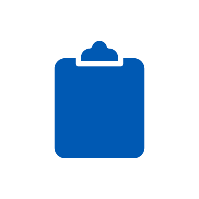 ADMINISTRATIVE CONSIDERATIONS
Variables that influence the administrative requirements of a student experience
Location 
Payment
The status of the student as domestic or international 
The degree of direction on innovation and development that may occur within the student experience
The inclusion of research.
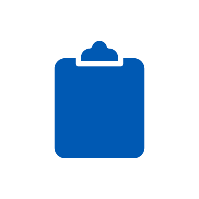 ADMINISTRATIVE CONSIDERATIONS
Location
Is the experience on-campus or off-campus?
Is the experience local or abroad?
If off-campus, what institutional requirements exist for off-campus safety?
If abroad, what institutional requirements exist for safety abroad?
If abroad, what requirements of the host country/organization exist for visiting scholars/volunteers?
If abroad, what requirements of the host country/organization exist for student employment?
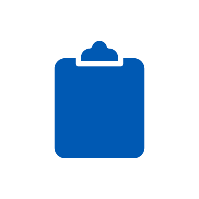 ADMINISTRATIVE CONSIDERATIONS
Payment
Is it a paid or unpaid student experience?
If paid, what may be required in supporting the securement of employment contracts?
If unpaid, what unpaid placement agreements may be required by the institution?
If unpaid, what may be required to support Ontario Employment Standards Act (ESA) requirements for student trainees (e.g., health and safety orientation, insurance, student and supervisor declarations)?
If unpaid, how is the student experience distinguished from employed positionsat the same organization?
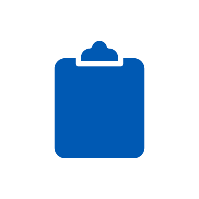 ADMINISTRATIVE CONSIDERATIONS
Status of the Student and the Degree of Student Direction
Status of the Student:
Is the student a domestic or international student?
If the student has an international student status, what VISA requirements may exist for paid employment?
Degree of Student Direction:
Is project work student-led or organization/supervisor-led?
If student led, what should be put in place to protect students’ innovation and intellectual property?
If organization led, what should be put in place to protect the innovation and development of the organization?
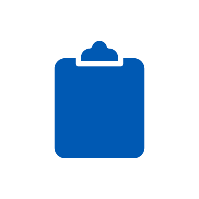 ADMINISTRATIVE CONSIDERATIONS
Research
Will there be research that occurs as a part of the student experience?
If yes, what are the associated Research Ethics Board (REB) requirements? 
NOTE: REB requirements will vary depending on the specific research and the student’s role in the research.
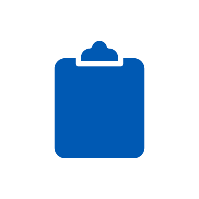 ADMINISTRATIVE CONSIDERATIONS
Experiential Learning Typology
The following typology has been developed as a purpose-and outcome-driven typology. 
It is intended to support the pedagogical development and administration of students’ learning experiences. General types of student experience are categorized based on the broader pedagogical grounding along with the typical design and administrative requirements. 
These include the following broad categories:
Community Engaged Learning
International Experience
Work Term
In-Class/Other Experiential Learning
Placement
Organization-
Partnered 
Project
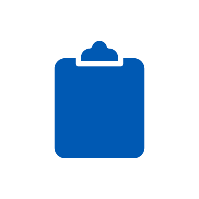 ADMINISTRATIVE CONSIDERATIONS
Experiential Learning Typology
This typology provides clarity regarding the purpose, expected outcomes, and general parameters of the student experience.
It can also support quality monitoring. Importantly, for this resource, in this typology key administrative requirements that should be considered relative to the specific type of student experience are highlighted.
A variety of specific labels and definitions may be applied to the experiences included within each general category.
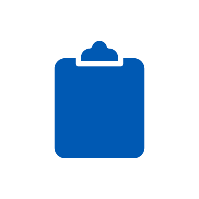 ADMINISTRATIVE CONSIDERATIONS
Experiential Learning Typology
Community Engaged Learning
Examples: CEL/community-based participatory action research
Purpose: Reciprocal learning that meets community-identified priorities
International Experience
Examples: Learning/research abroad/international exchange
Purpose: Global and transferable competency development
Work Term
Examples: Co-op/internship/work-study
Purpose: Enhances employability and transition to the workplace
In-Class/Other Experiential Learning
Examples: Labs/research-intensive course/simulated work experience/field experience/creative performance
Purpose:
 All other learning through experience
Placement
Examples: Practicum/clinical placement/field placement
Purpose: Disciplinary competency development; experience for professional licensure or certification
Organization-Partnered Project
Examples: Applied research/workplace project/entrepreneurship/consultancy
Purpose: Development of knowledge, 
products, technologies, or services
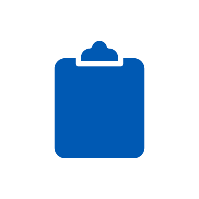 ADMINISTRATIVE CONSIDERATIONS
Community-Engaged Learning
Examples Community-engaged learning; Service learning; Community-based participatory action research
Primary purpose Student learning; Reciprocal learning that meets community-identified priorities (e.g., empowers marginalized groups in society)
Learning theories Service learning; Community-engaged learning 
Field of practice All; Popular in humanities, social sciences
Payment Unpaid in non-profit organizations
Duration Generally part-time; Flexible duration (10 – 200 hours over an academic term
Supervision Supervision varies
Administrative considerationsInstitutional requirements for unpaid placement agreements; *ESA requirements for unpaid student trainees
*Provincial requirement [Employment Standards Act]
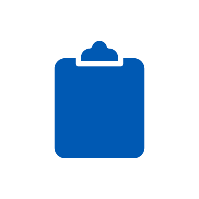 ADMINISTRATIVE CONSIDERATIONS
International Experience
Examples Learning abroad; Research abroad; International exchange
Primary purpose  Student learning; Global and transferable competency development
Learning theories Experiential learning 
Field of practice All
Payment Can be paid or unpaid 
Duration Flexible duration 
Supervision Supervision varies 
Administrative considerationsSafety abroad
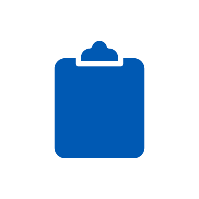 ADMINISTRATIVE CONSIDERATIONS
Work Term
Examples Co-op; Internship; Work-study
Primary purpose Student learning; Employability; Transition to workplace
Learning theories Work-based learning; Workplace pedagogy
Field of practice All; Popular in STEM and business
Payment Generally paid
Duration Generally full-time; Typically 4, 6, 8 or 12 months in duration
Supervision Student is considered an employee
Administrative considerationsEmployment contracts
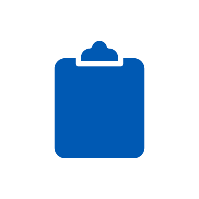 ADMINISTRATIVE CONSIDERATIONS
In-Class/Other Experiential Learning
Examples Labs, research-intensive courses, simulated work experience, field experience, creative performance
Primary purpose Student learning; Student practice/experience
Learning theories Experiential learning
Field of practice All
Payment Generally unpaid
Duration Flexible duration
Supervision Supervision varies
Administrative considerationsREB (if research-related)Off-campus safety
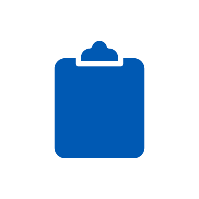 ADMINISTRATIVE CONSIDERATIONS
Placement
Examples Professional practicum; Clinical placement; Field placement
Primary purpose  Student learning; Disciplinary competency development; Experience for professional licensure or certification
Learning theories Situativity theory; Proximal development; Experiential learning 
Field of practice All; Popular in professional fields (e.g., education, healthcare, music, architecture)
Payment Generally unpaid 
Duration Generally part-time or full-time for short periods (<320 hours); Flexible duration 
Supervision  Directly supervised/ mentored by professional
Administrative considerationsInstitutional requirements for unpaid placement agreements; *ESA requirements for unpaid student trainees
*Provincial requirement [Employment Standards Act]
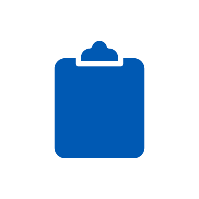 ADMINISTRATIVE CONSIDERATIONS
Organization-Partnered Project
Payment Can be paid or unpaid
Duration Flexible duration (1 day to 4+ year dissertation) Commitment is generally project-based 
Supervision Generally supervised by academic instructor/faculty researcher. Student is considered a trainee
Administrative considerationsInstitutional requirements for unpaid placement agreements; *ESA requirements for unpaid student trainees; REB requirements; IP considerations
Examples Applied research; Workplace project; Entrepreneurship; Consultancy
Primary purpose  Student learning; Development of knowledge, products, technologies, or services
Learning theories Action learning; Collaborative learning; Transformative learning
Field of practice All
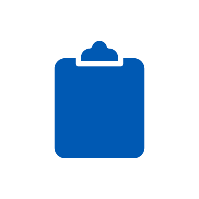 ADMINISTRATIVE CONSIDERATIONS
Types of experience are not mutually exclusive. 
If your experience fits in more than one category, it is recommended that you consider the administrative requirements for each type of experience identified.
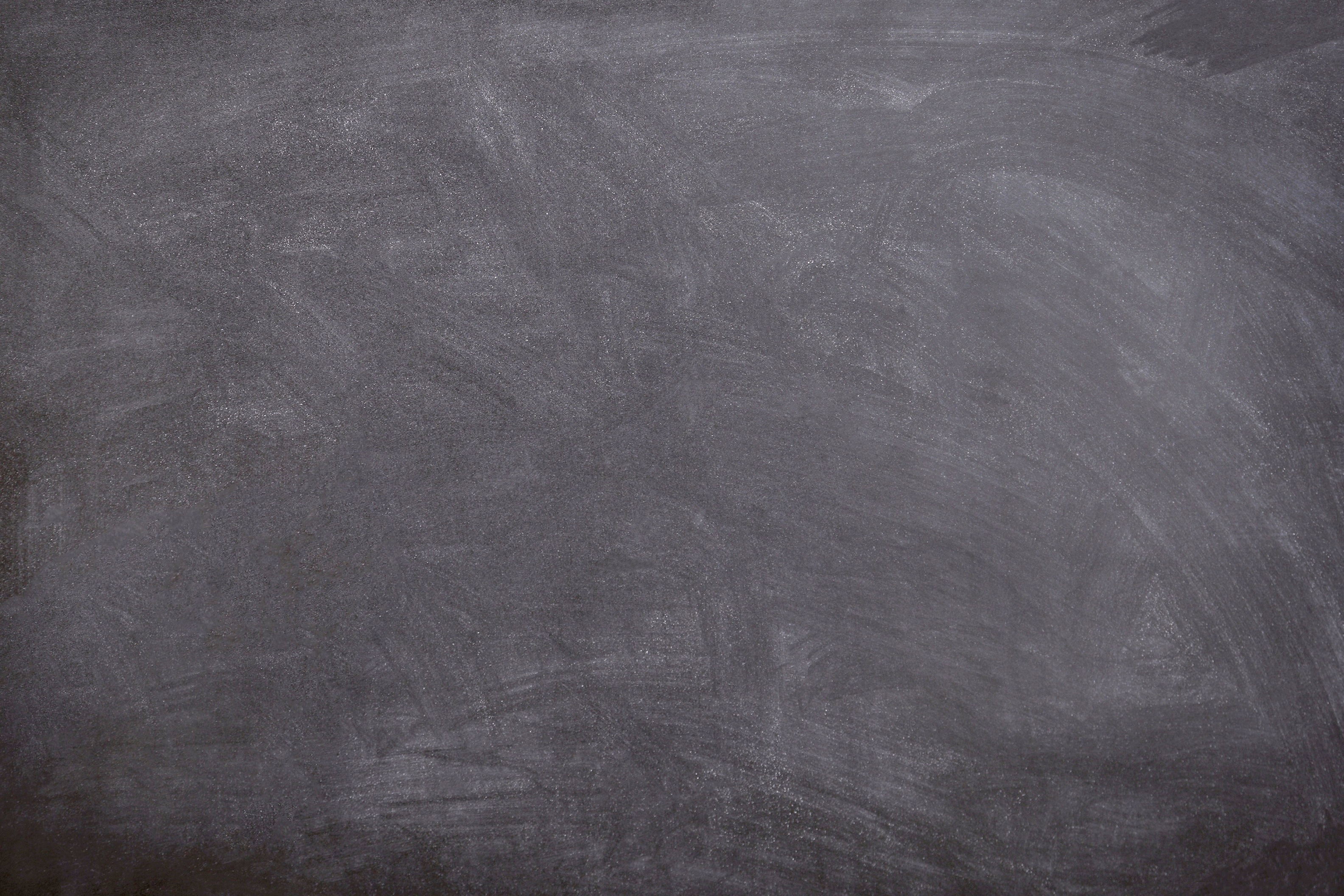 U of T Policies and Guidelines
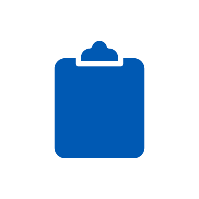 POLICIES AND GUIDELINES
University of Toronto Policies and Guidelines
Whether students are on or off campus, when partaking in a learning experience that is endorsed by the institution, they are bound by all University policies and guidelines applicable to students. 
At the University of Toronto, these include but are not limited to: the code of student conduct, the sexual violence and sexual harassment policy, and guidelines for off-campus safety.
All policies and guidelines can be accessed in full online. 
If you have any questions regarding these or other University policies or guidelines, please contact Jennifer McLean, Manager, Student Policy Initiatives.
Learn more:
Review U of T’sPolicies and Guidelines
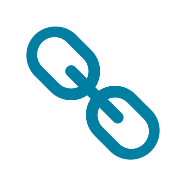 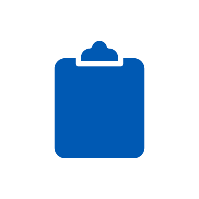 POLICIES AND GUIDELINES
University of Toronto Policies and Guidelines
Learn more:
Review U of T’sPolicies and Guidelines
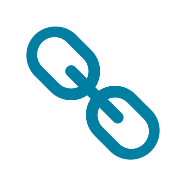 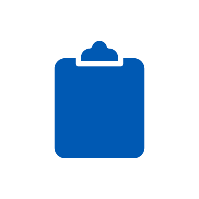 POLICIES AND GUIDELINES
The Student Code of Conduct
The Student Code of Conduct sets out expectations for student behaviour.
Prescribes processes for dealing with student misconduct and behaviour that infringes on rights of community members.
Applies to all registered students on or off campus, locally or globally.
Learn more:The Student Code of Conduct
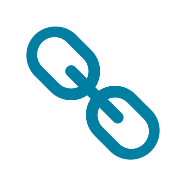 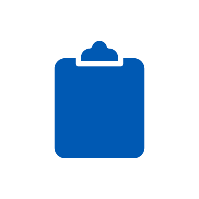 POLICIES AND GUIDELINES
Sexual Violence and Sexual Harassment
The Policy on Sexual Violence & Sexual Harassment addresses sexual violence, including prevention and support. 
It covers the university community both on and off-campus.
There is a difference between disclosure and launching an investigation.
Visit the U of T Sexual Violence Prevention and Support Centre for information and support.
Learn more:U of T Sexual Violence Prevention and Support Centre
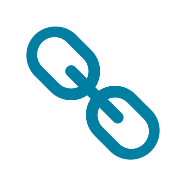 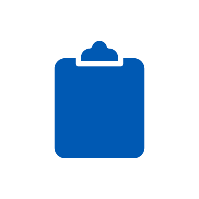 POLICIES AND GUIDELINES
Use of Communication Technology
Use for U of T purposes only
U of T retains right to examine information using U of T resources
Do not share your password or access
Must also obey other laws and policies
Learn more:
Appropriate Use of Information and Communication Technology
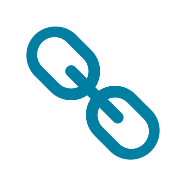 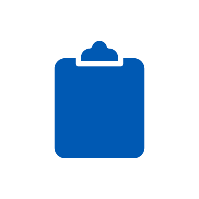 POLICIES & GUIDELINES
Privacy and ConfidentialityFreedom of Information and Protection of Privacy Act (FIPPA)
Expectations for Maintaining Privacy and Confidentiality:
Personal information must be protected.
Information should only be shared on a need to know basis.
Ask about the organization’s policies and protocols.
The Personal Heath Information Protection Act (PHIPA) also applies in the health field.
Learn more:
FIPPA and PHIPA
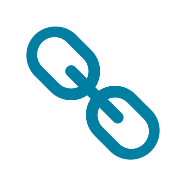 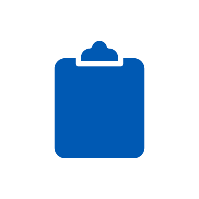 POLICIES AND GUIDELINES
Off-Campus Safety
A number of guidelines exist for off-campus safety of University of Toronto students, including:
Framework on off-campus safety 
View the off-campus safety framework
Safety in field research
Travel outside Canada
Field courses
Occupational Health and Safety Act
[Speaker Notes: http://www.eeb.utoronto.ca/resources/facultyresources/offcampus.htm
http://www.governingcouncil.utoronto.ca/Assets/Governing+Council+Digital+Assets/Policies/PDF/ppmay191988.pdf
http://www.ehs.utoronto.ca/resources/manindex/policies/fieldres.htm
http://www.studentlife.utoronto.ca/cie/safety-abroad
http://www.insurance-risk-mgmt.utoronto.ca/Guidelines/Off-CampusActivities.htm
https://www.ontario.ca/document/guide-occupational-health-and-safety-act]
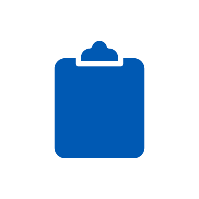 POLICIES AND GUIDELINES
Equity, Diversity and Excellence
At the University of Toronto, we strive to be an equitable and inclusive community, rich with diversity, protecting the human rights of all persons, and based upon understanding and mutual respect for the dignity and worth of every person. 
This includes the active inclusion of individuals from a wide range of ethno-racial backgrounds, cultures, sexual diversities, gender and (dis)abilities, as well identifying and developing new ways to support, engage with and learn from Indigenous peoples.
The creation of an equitable community, one that is diverse as well as inclusive and that is respectful and protects the human rights of its members, requires the work of every member of the community.
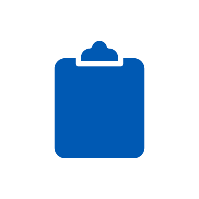 POLICIES AND GUIDELINES
Unpaid Placement Agreements
When the student experience is unpaid, placement agreements are required in lieu of employment contracts, and include:
Responsibility of the Placement Site and University
Application of Policies and Laws
Indemnification, Legal Liability and Insurance
Privacy and Confidentiality
All educational placement agreements must be approved by the Vice-President and Provost with pre-approved templates available from the Division of the Vice-President and Provost’s website.
Learn more:
Placement Agreements
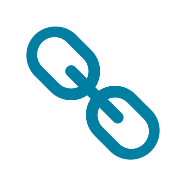 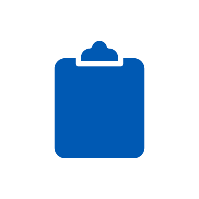 POLICIES AND GUIDELINES
Occupational Health and Safety Act
Under the Ontario Occupational Health & Safety Act, students trainees have:
The right to know about potential hazards in their work;
The right to participate in the process of identifying and resolving workplace health and safety concerns; 
The right to refuse work that they believe is dangerous to either their own health and safety or that of another worker in the workplace.
An obligation to follow the Health and Safety regulations, including appropriate immunizations.
This includes paid and unpaid experiences (for-credit or for program requirement) to external organizations as well as service of direct benefit to the organization that is recognized by the institution.
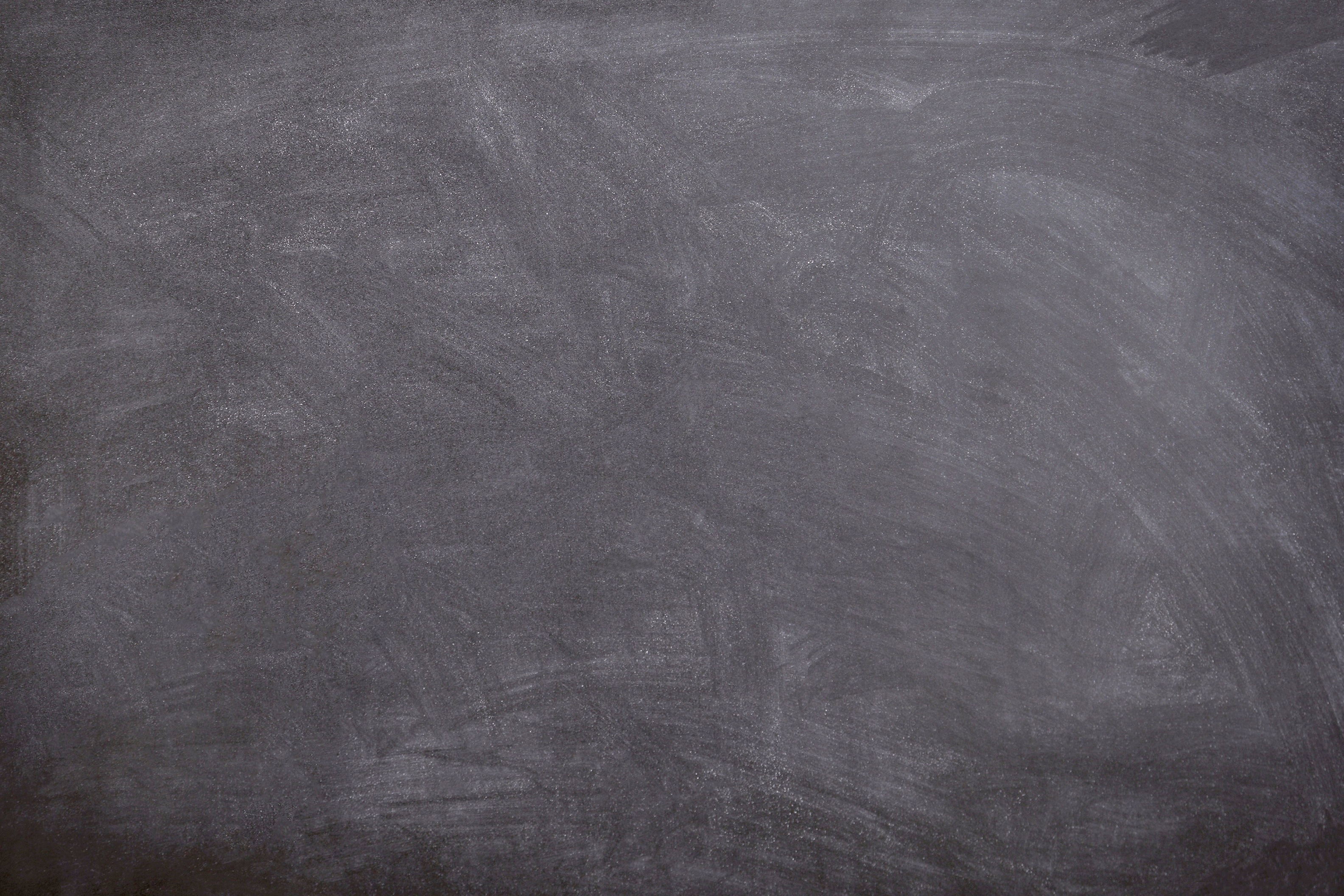 Institutional Support
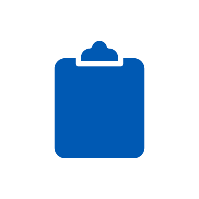 INSTITUTIONAL SUPPORT
Numerous student services are offered by the University related to academic success, accessibility, health and wellness and much more.  
All of these services are available to students while engaging in a University sanctioned learning experience, whether on campus or in the community, local or abroad. 
Students should be encouraged to take advantage of these services so that they may flourish in their learning experience.
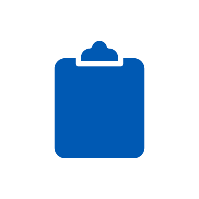 INSTITUTIONAL SUPPORT
Resources and Support
Academic Success
Accessibility
Health and Wellness
Housing
Family Care
Equity Offices
Sexual Violence Prevention and Support
Writing Centres
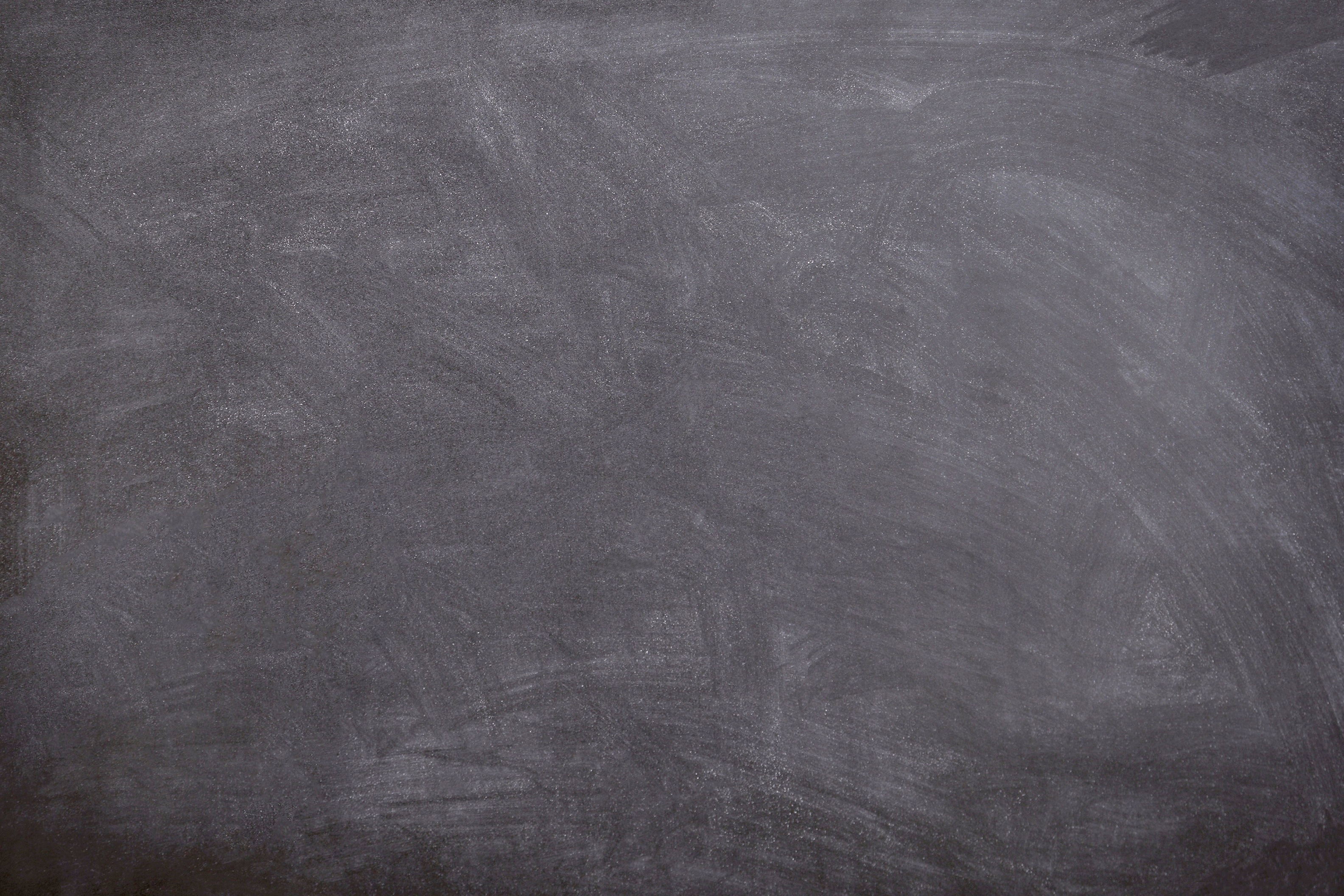 Summary
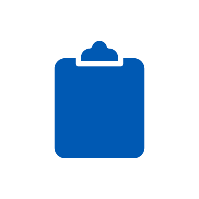 SUMMARY
Administrative requirements need to be in place before a student begins the experience.
Administration requirements vary depending on the specific experience.
There are several institutional policies and guidelines relevant to students’ learning outside the classroom.
All institutional educational supports are also available to students while engaging in experience outside the classroom.
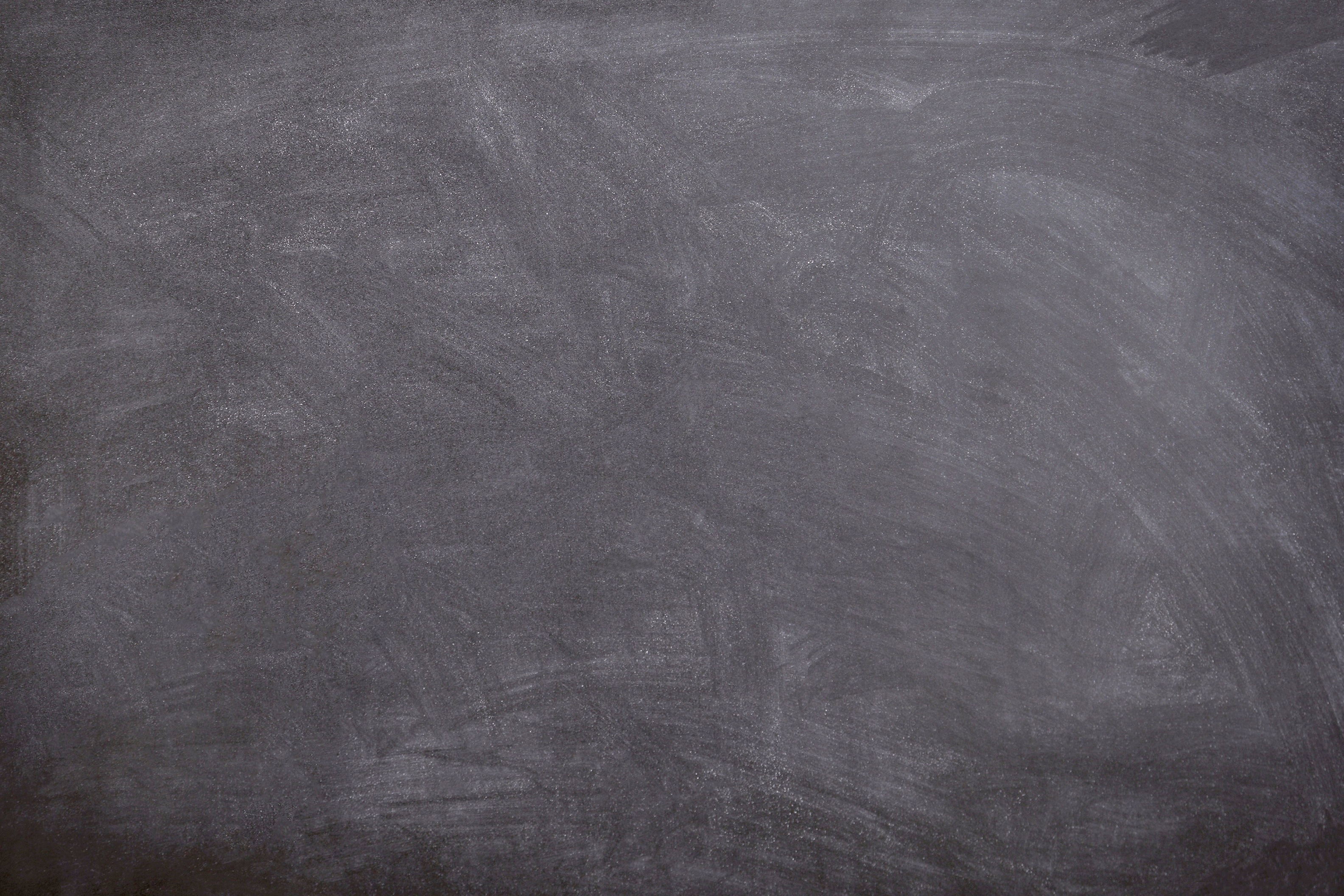 Acknowledgements
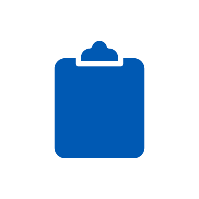 ACKNOWLEDGEMENTS
These modules are grounded in 
The Higher Education Quality Council of Ontario’s (HEQCO) A Practical Guide for Work Integrated Learning
Contact the author:
Dr. Ashley StirlingUniversity of Toronto Canada
Email: ashley.stirling@utoronto.ca
[Speaker Notes: Link; The Higher Education Quality Council of Ontario’s (HEQCO) A Practical Guide for Work Integrated Learning]
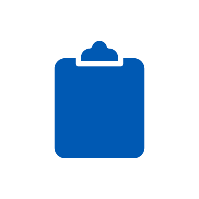 CITATION AND REUSE
The resource is licensed for re-use under Creative Commons Attribution-NonCommercial 4.0 International License” using the following citation:
Stirling, A. (2019). Administrative Requirements. Presented at the Experiential Learning Hub. Retrieved from https://experientiallearning.utoronto.ca/faculty-staff/learn/course-and-program-resources/administration/
[Speaker Notes: Link: The Higher Education Quality Council of Ontario’s (HEQCO) A Practical Guide for Work Integrated Learning]
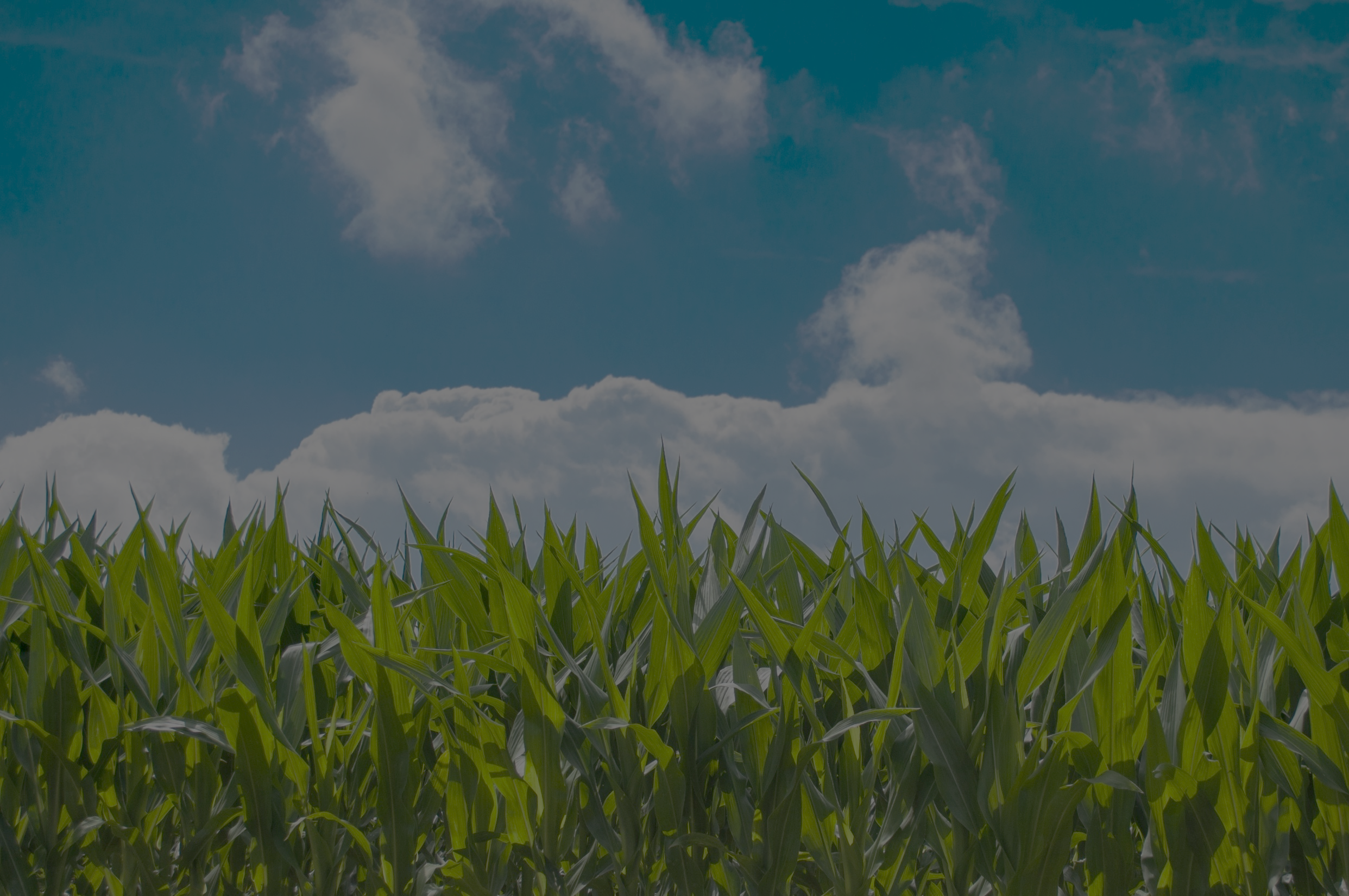 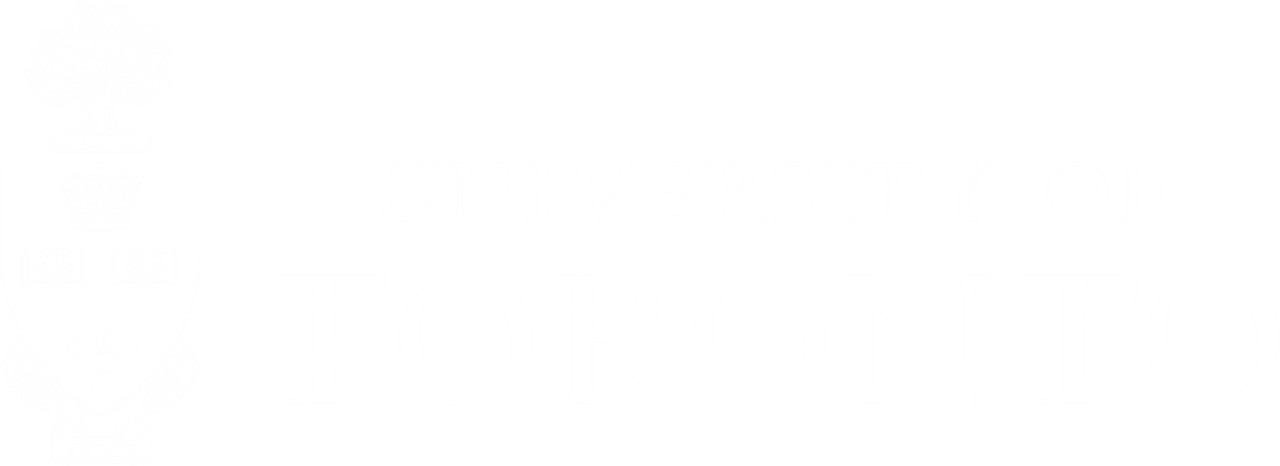